Rest-Services
Introduction
By 
Michael Claudius
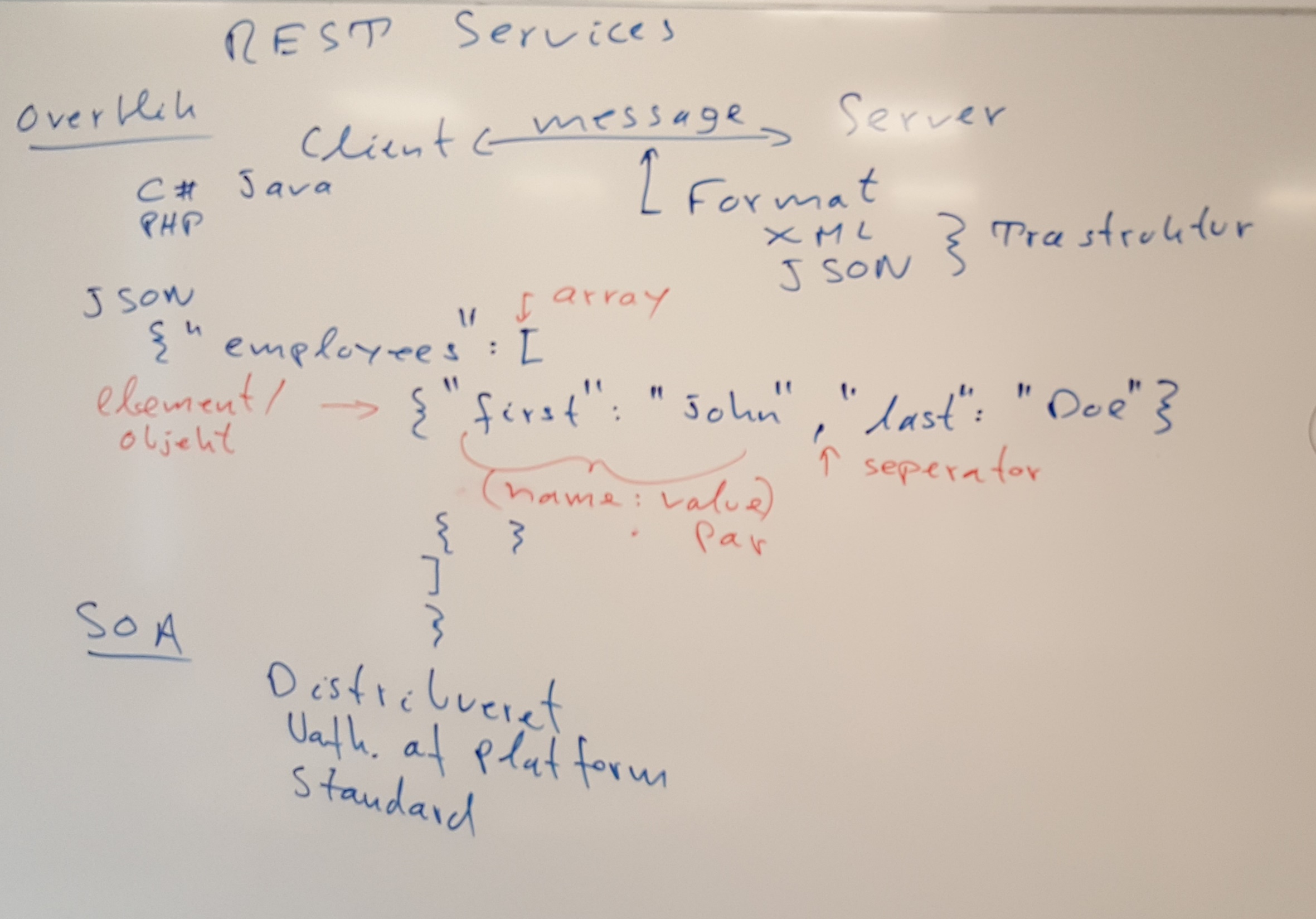 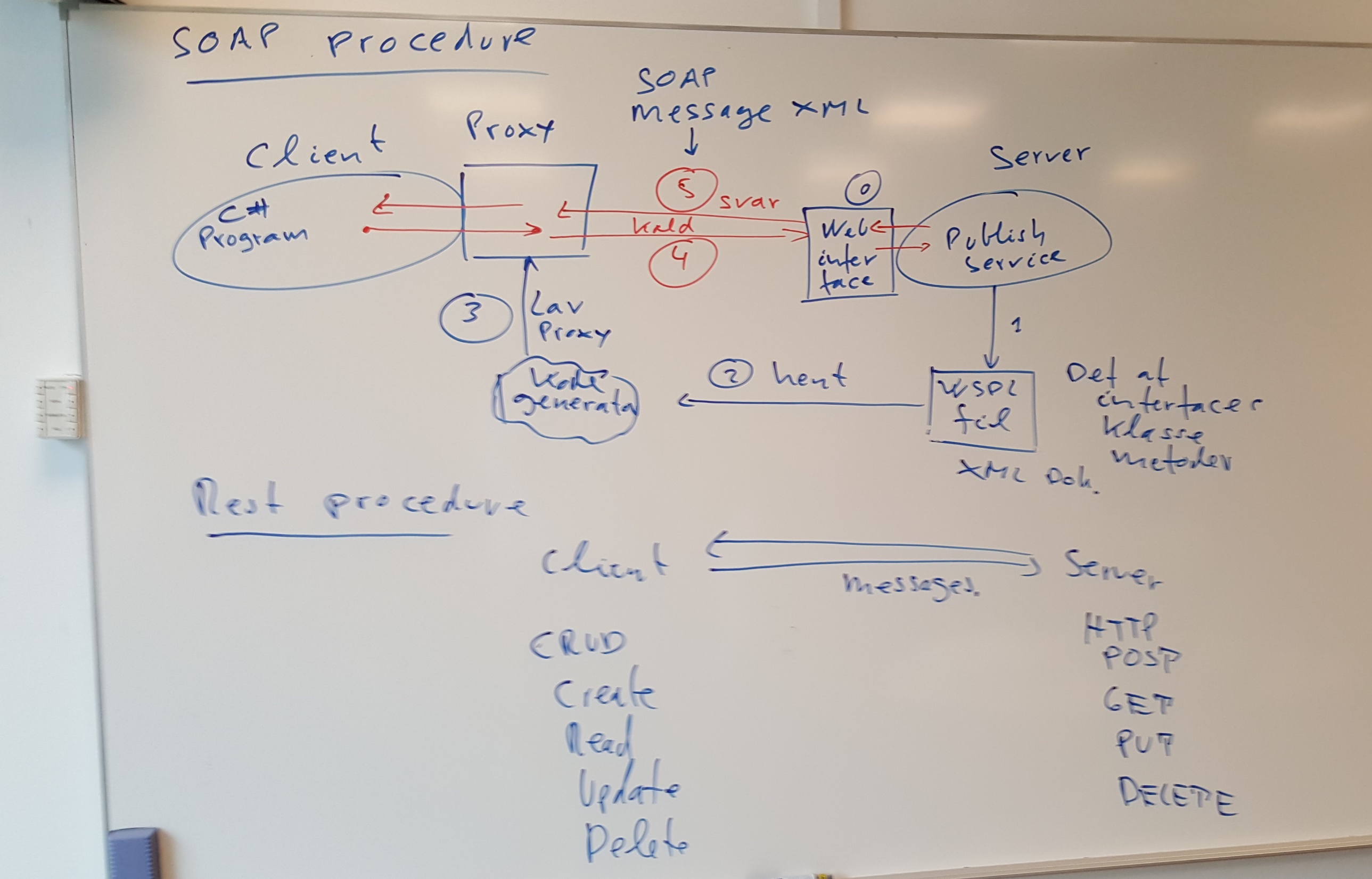 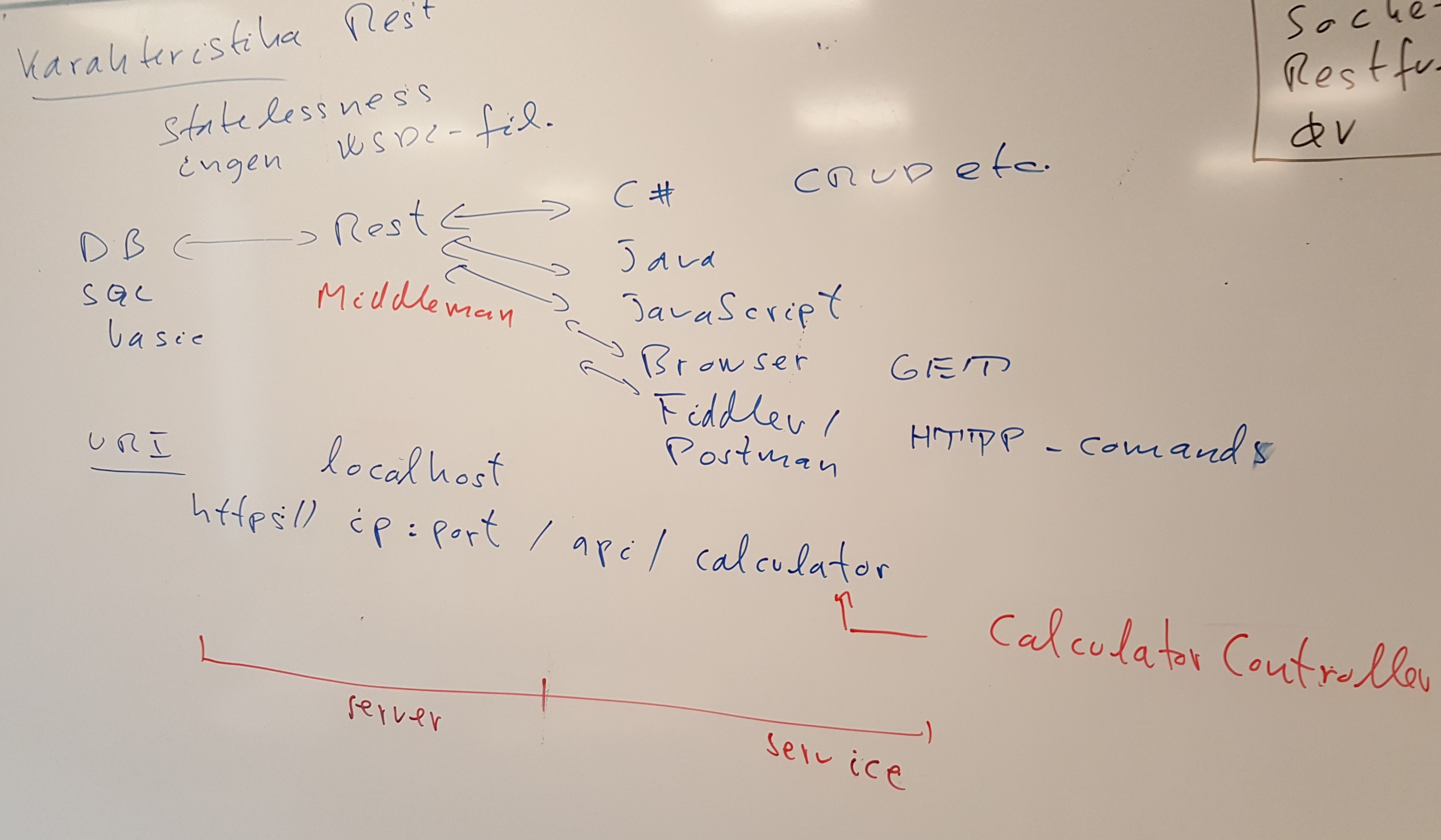